Помощь старшему поколению при работе с интернетом
Выполнил Воробьев А.
Моей маме необходимо было поменять загранпаспорт
Думал, что всегда меня будут учить родители, а тут появилась возможность мне хоть чему то научить их!
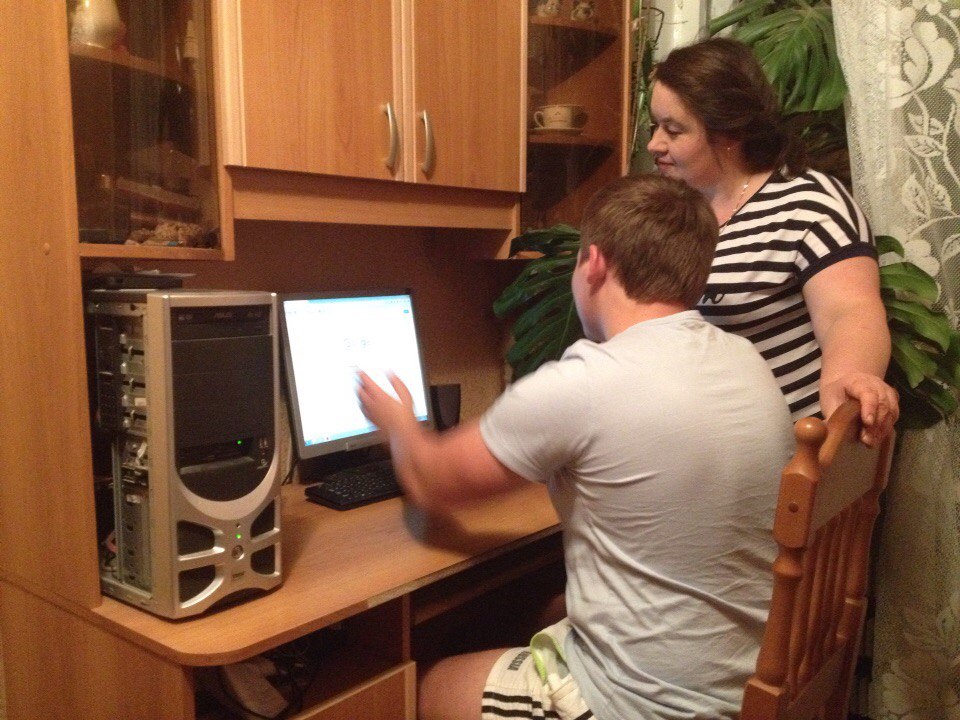 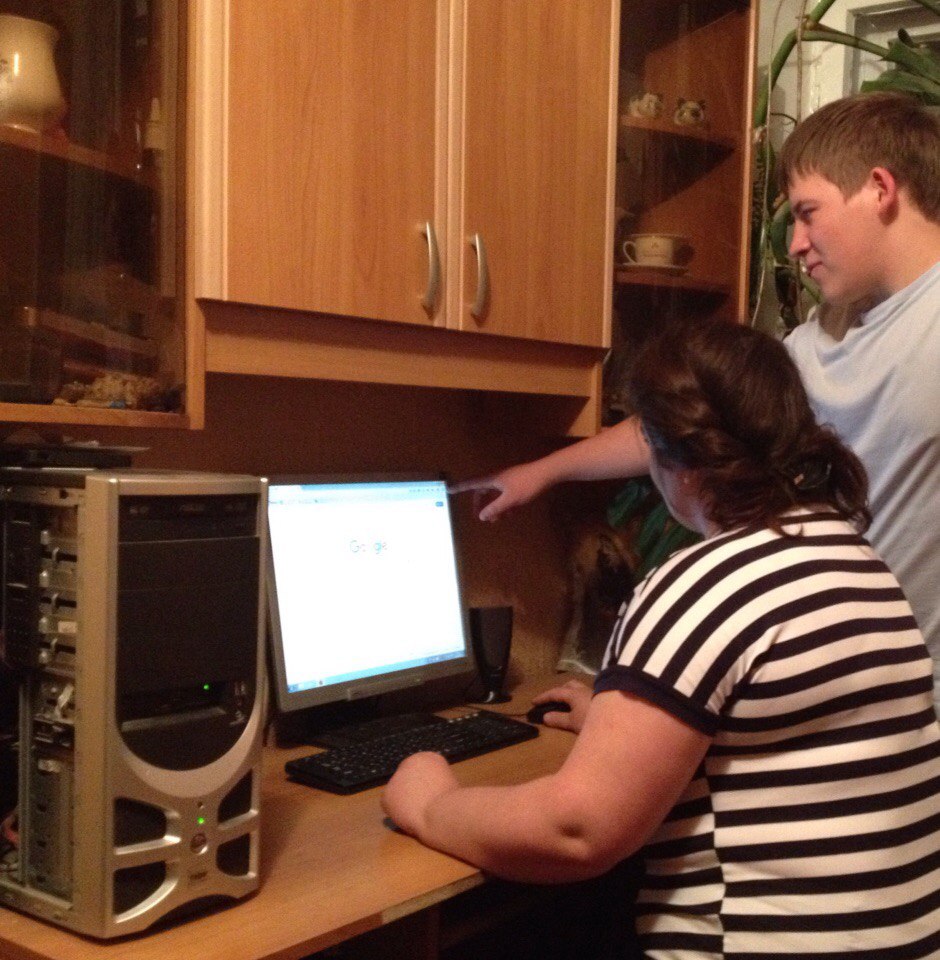 Регистрация и запись на прием на портале госуслуг
Отец нуждается в помощи при просмотре изменений в правилах дорожного движения
Всегда рад помочь!
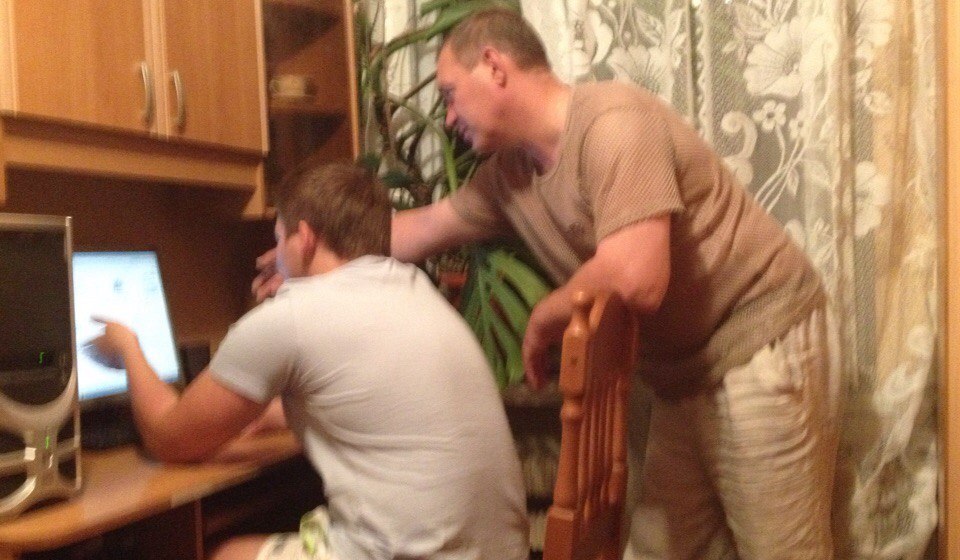 Спасибо за внимание!!